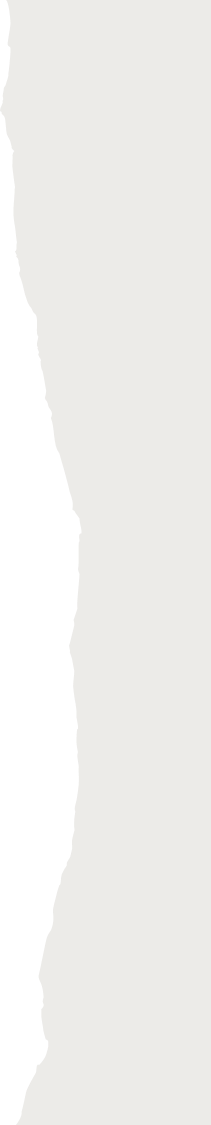 Språkhandledning
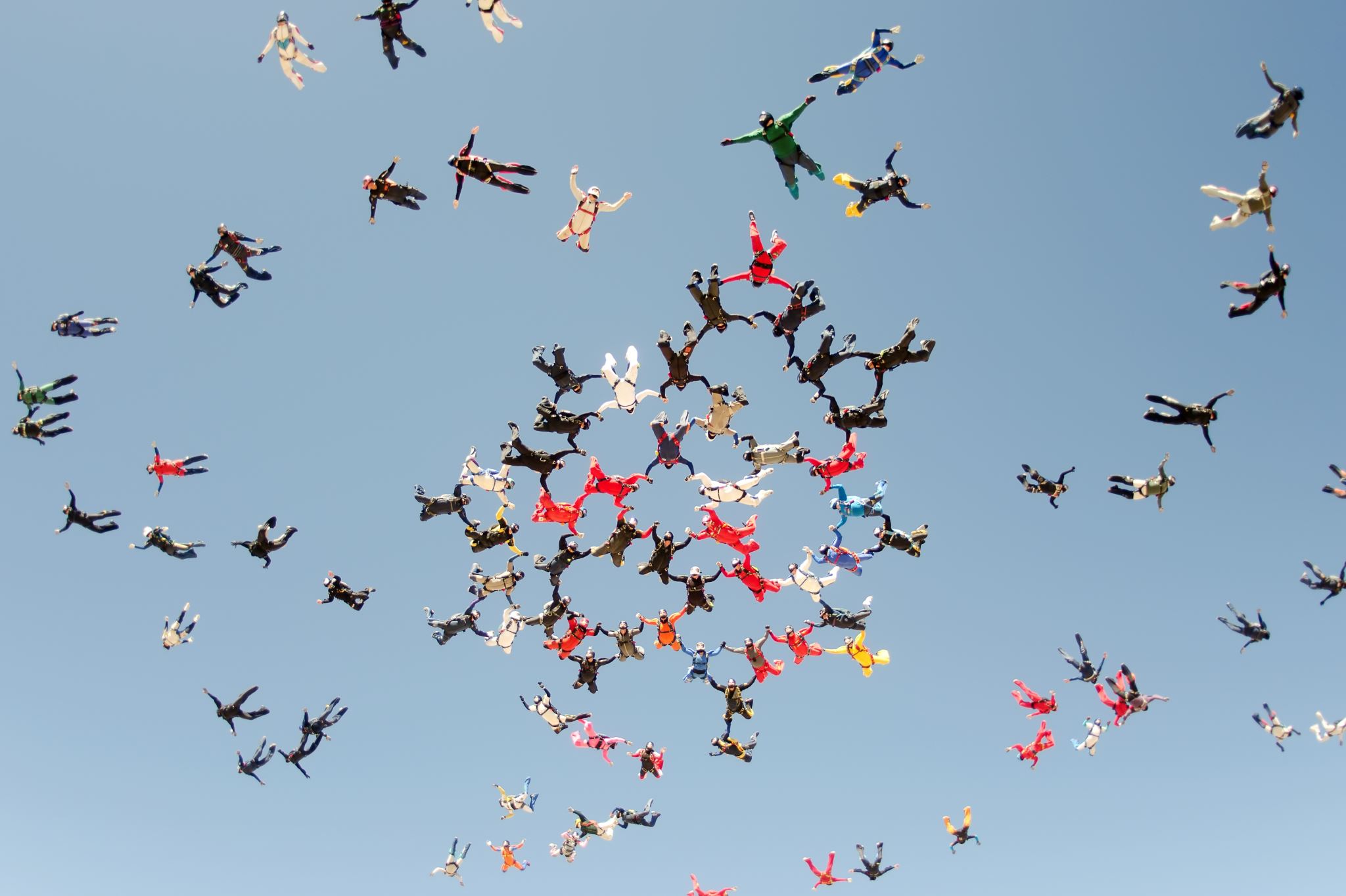 Utbildning till handledarna
Skolverkets APL-utbildning via Vuxenutbildningen
Ansvarsfördelning mellan Chef och Handledare
Rutiner och Checklistor för introduktion – uppdaterade för en struktur av materialet ska vara möjlig att få till. 
Identifiera risker på arbetsplatsen så som brand, rasism, språkförståelse, förflyttning, sociala säkerheten, hot/våld, hygienrutiner, allergier, rökning, husdjur, sociala medier. 
Fikarumssnack – med utgångspunkt i Jämställdhet, Värdegrund och Lika behandling
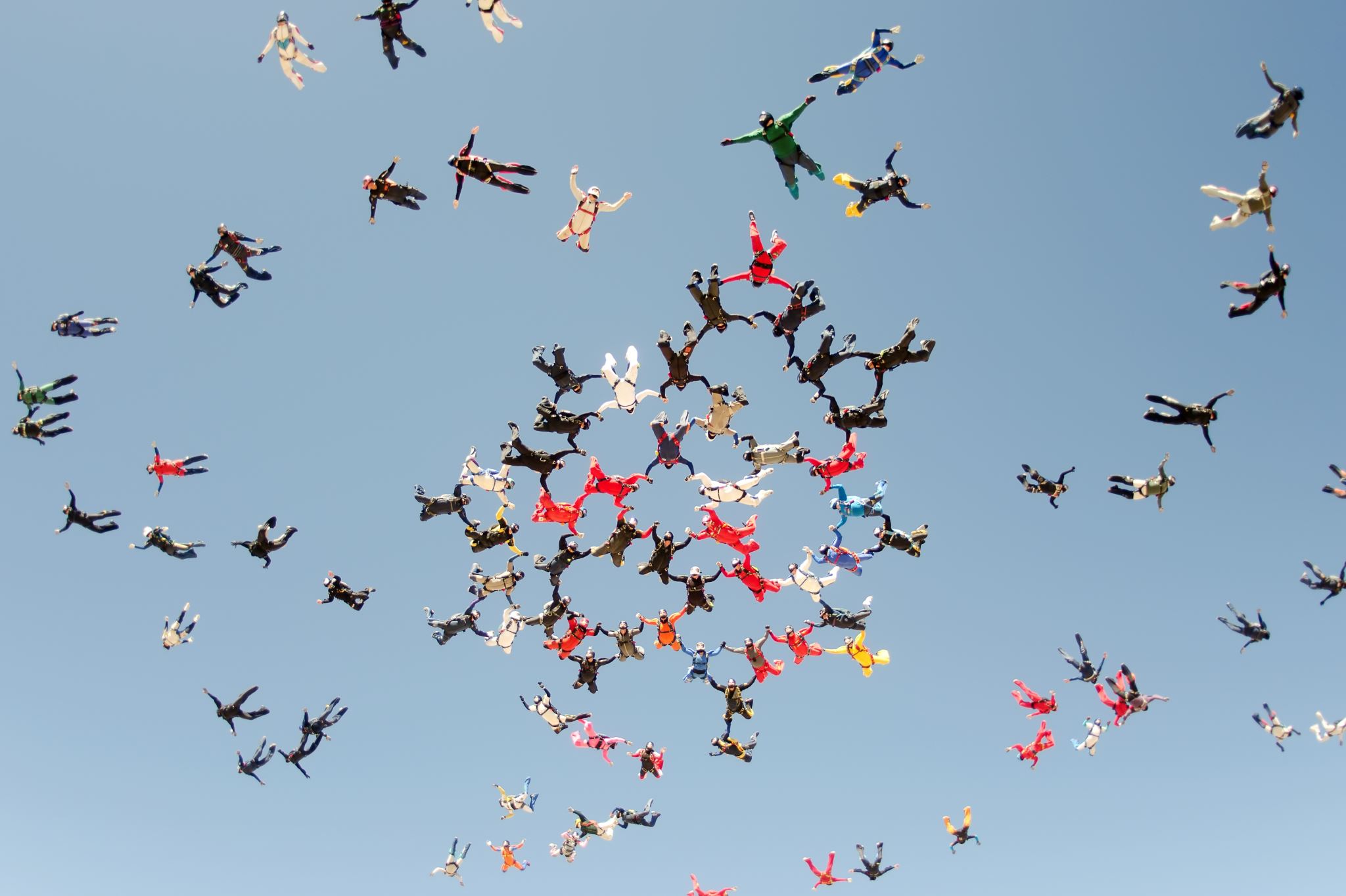 Utbildning till handledarna
Lärande rekrytering
Utgår från Metodboken som togs fram i ett ESF-projekt specifikt till utrikesfödda. Idag används den till alla nya medarbetare/praktikanter.
Tydliga beskrivningar av de olika rollerna i en introduktion: chefen, individen, handledaren, arbetsgruppen
Viktigt att skilja mellan Introduktion/Provanställning/Praktik och Anställning – olika krav!
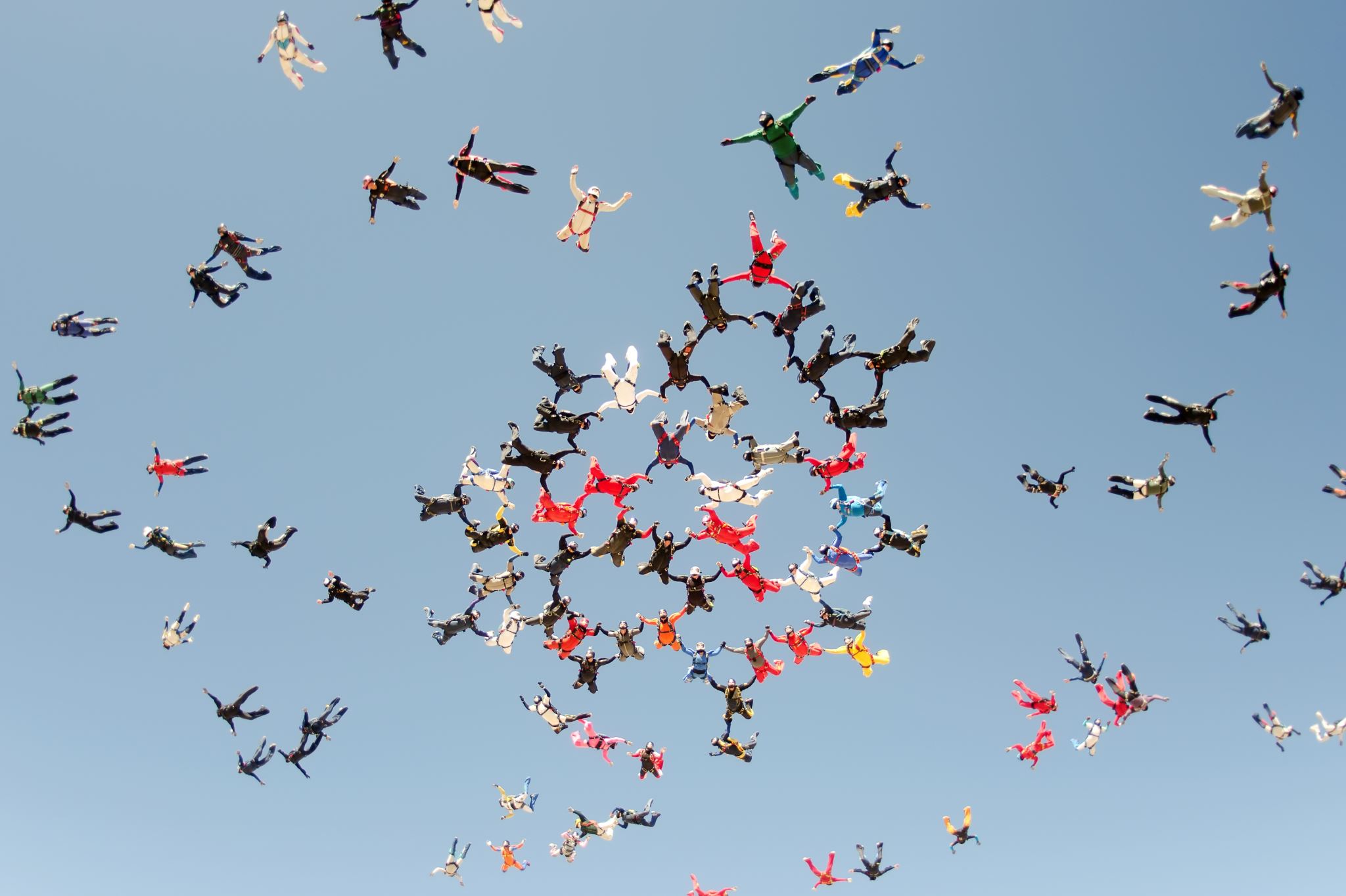 Exempel från metodboken
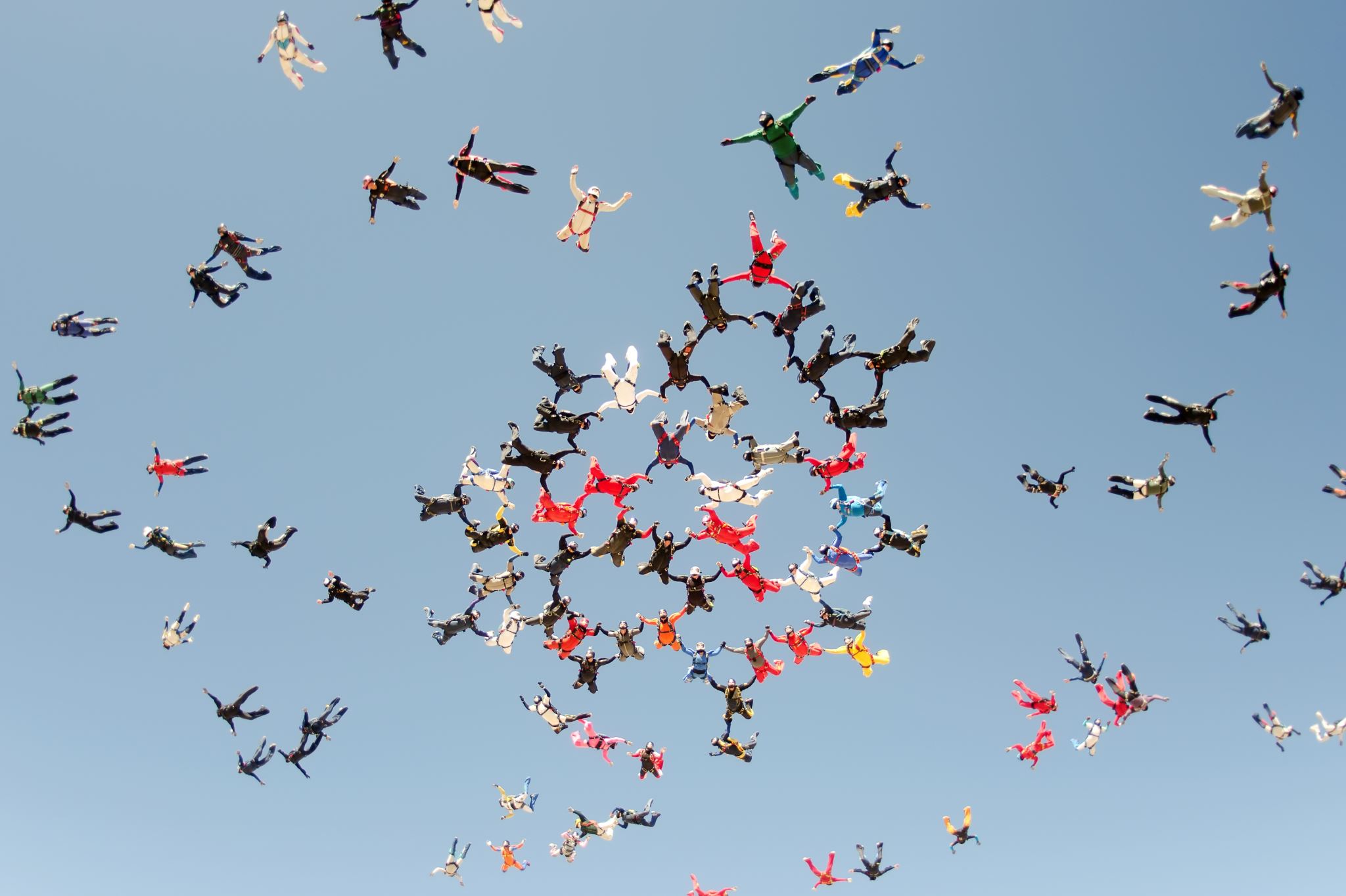 Svenskastudier på arbetstid
Startar upp nästa tisdag
Lärare från Vuxenutbildningen
2 timmar/vecka
50 personer deltar
Yrkessvenska – Test vid start och efter 6 månader.Ej någon förbättring eller uppnådda mål = avslut.
Lingio – digital språkinlärningsverktyg som komplement.